NP has log-space verifiers with fixed-size public quantum registers
A. C. CEM SAY
Department of Computer Engineering
Boǧaziçi University
ABUZER YAKARYILMAZ
Faculty of Computing
University of Latvia
October 07, 2011
TÕRVE
An interactive proof system for a language
PROVER
VERIFIER
probabilistic machine
An interactive proof system for a language
PROVER
unlimited computational power
resource-bounded
Prover can cheat!
VERIFIER
Two criteria:
Arthur-Merlin system (space-bounded)
Input tape (read-only)
1
MERLIN
Communication
cell
outcomes
ARTHUR
Work tape (restricted)
Work tape (unlimited)
Random number
generator
Complexity classes
A new system: qAM
Input tape (read-only)
1
MERLIN
Communication
cell
outcomes
ÂRTHUR
Work tape (restricted)
Work tape (unlimited)
A finite quantum
register
The finite quantum register
The operations on the register
…
…
…
…
Some details of the algorithm
… …
Before reading $
Initial state
auxiliary value
reject
Concluding remarks
References
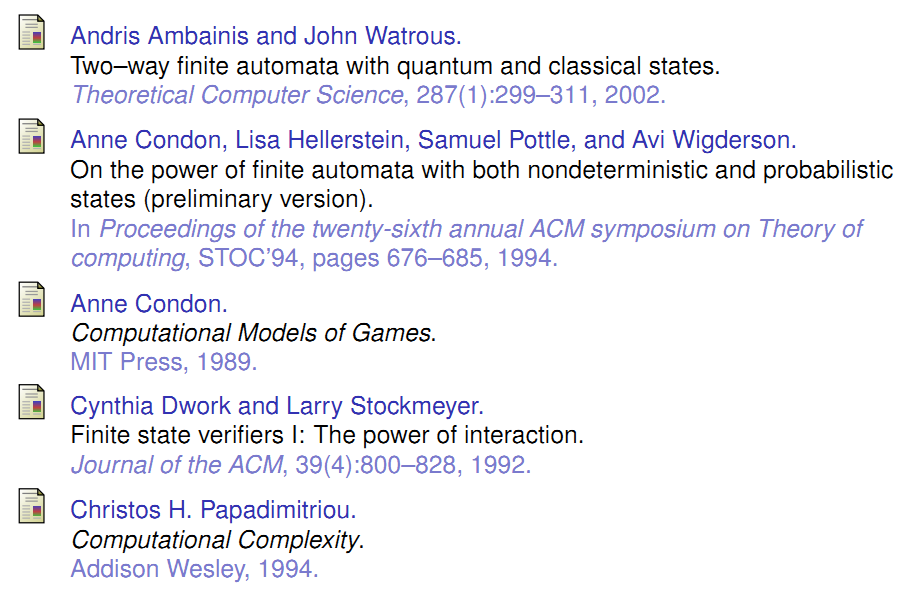